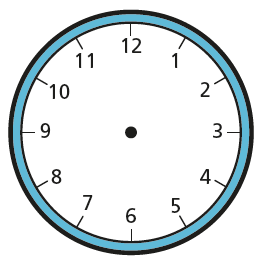 1 minute past 5
5 o’clock
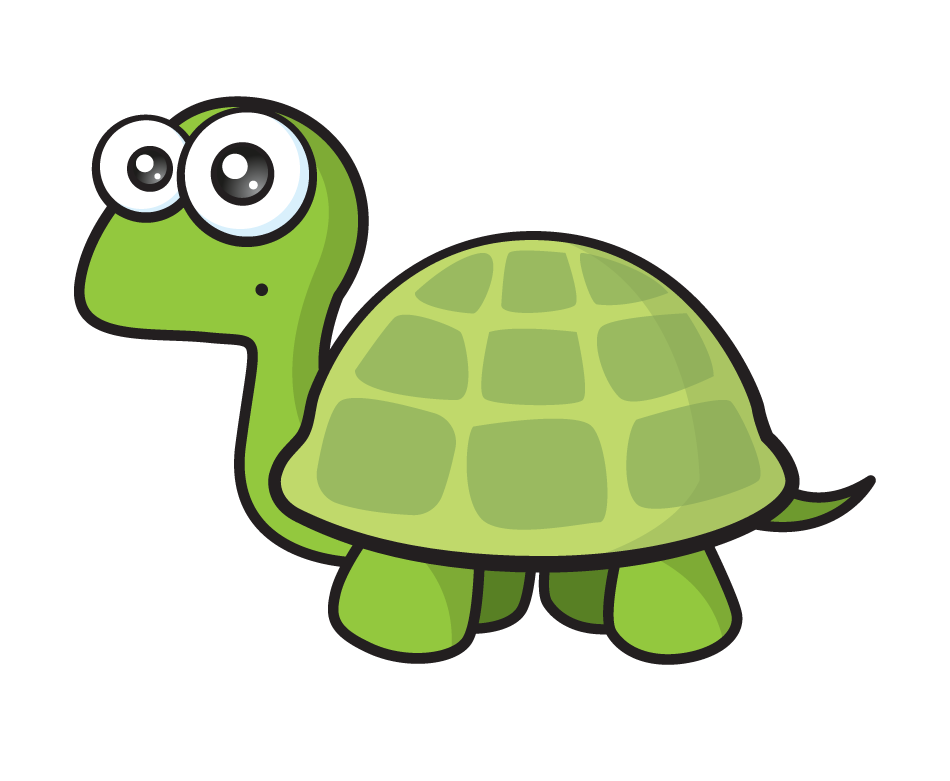 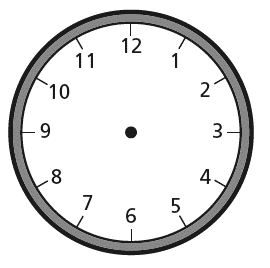 5 minutes past 5
1 hour
= 60 minutes
5 mins
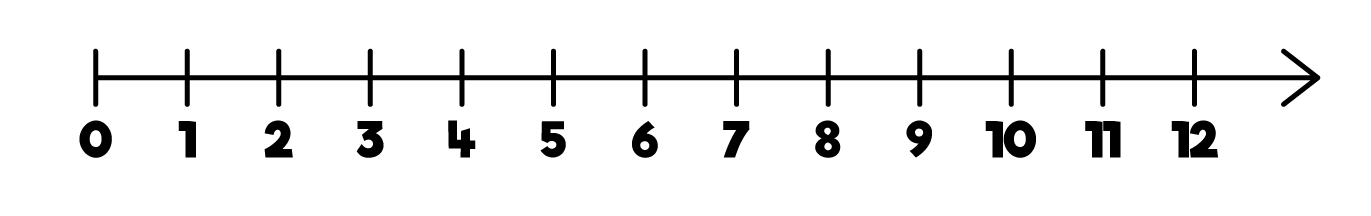 5 minutes
60 minutes ÷ 12 =
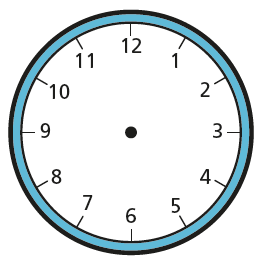 10 minutes past 5
15 minutes past 5
5 minutes past 5
20 minutes past 5
1 hour
5 mins
5 mins
5 mins
5 mins
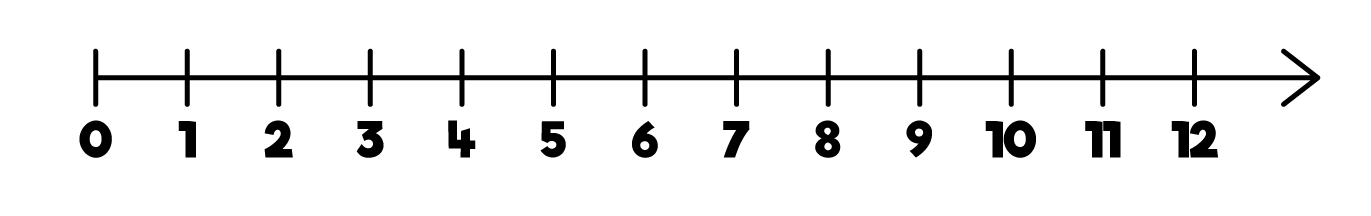 5 minutes
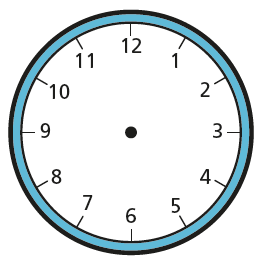 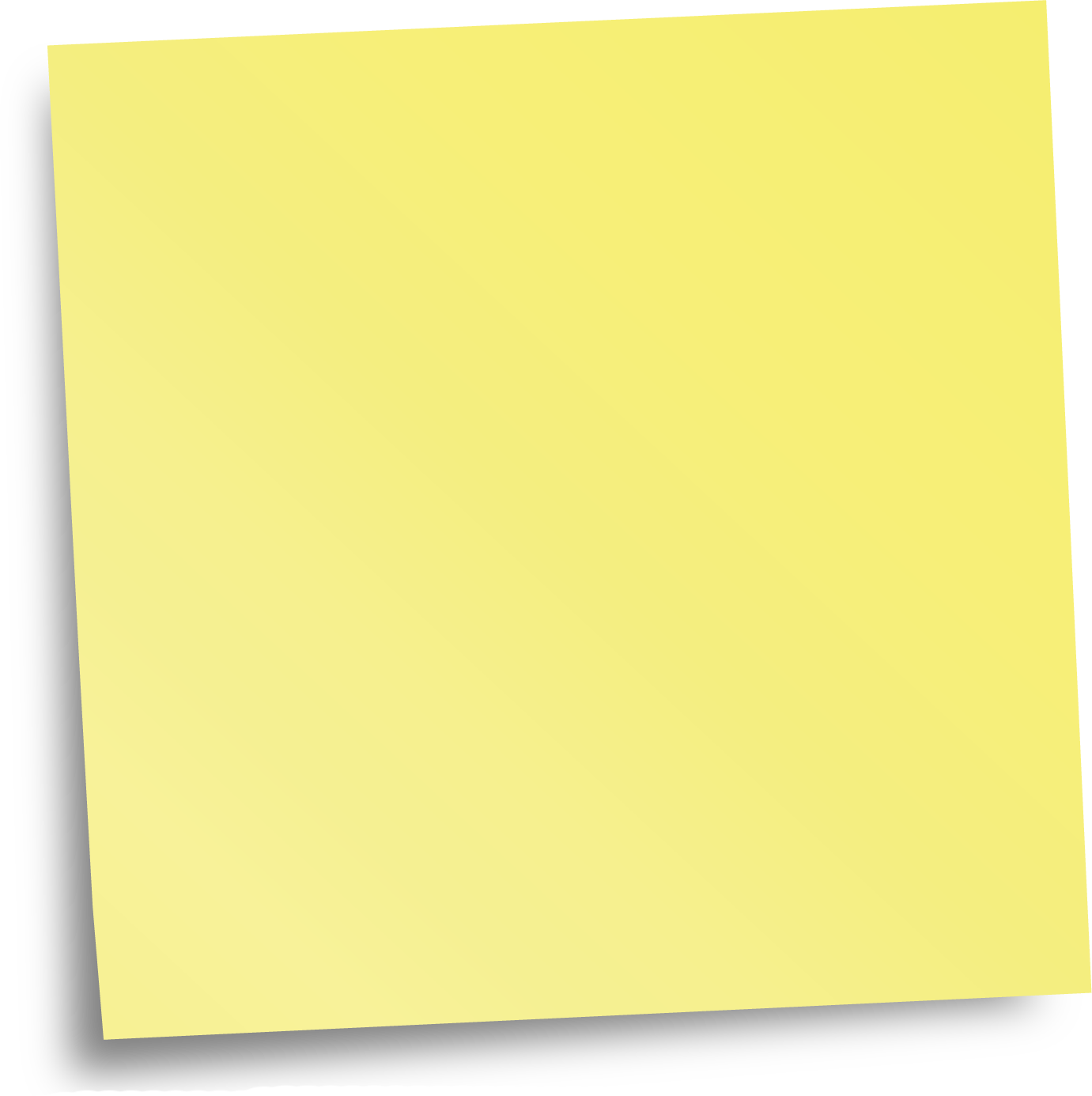 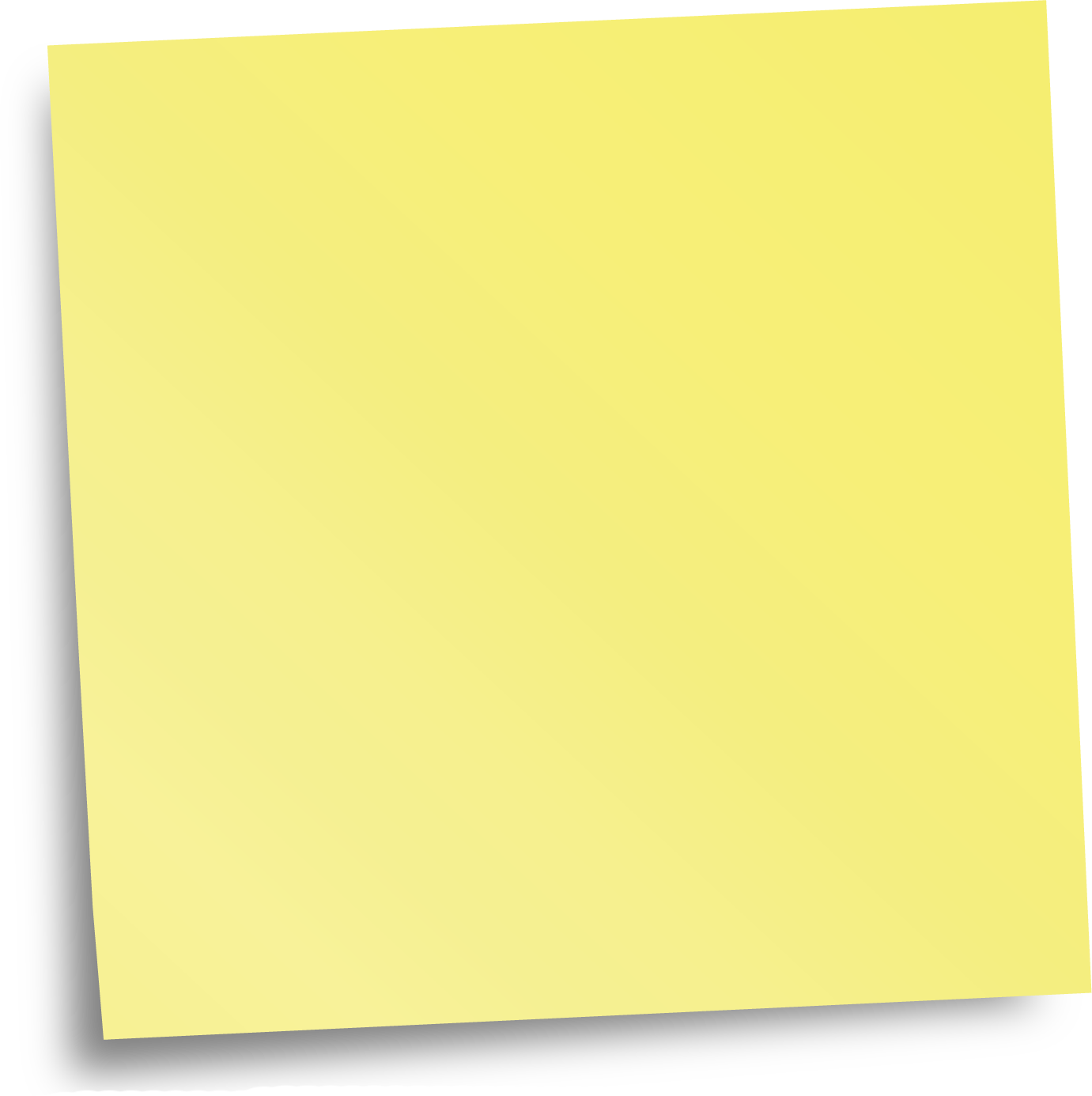 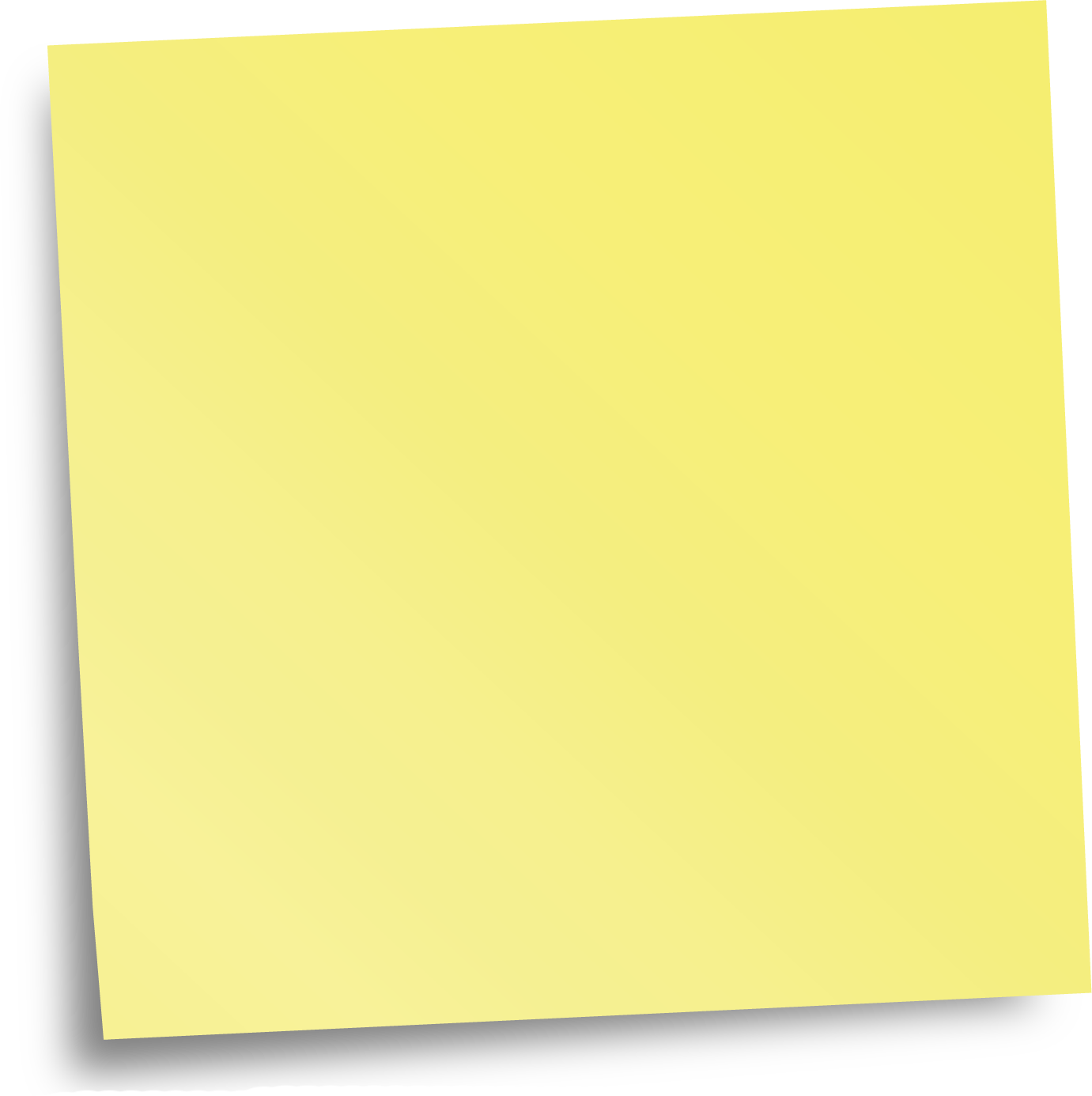 O’clock
5 past
5 to
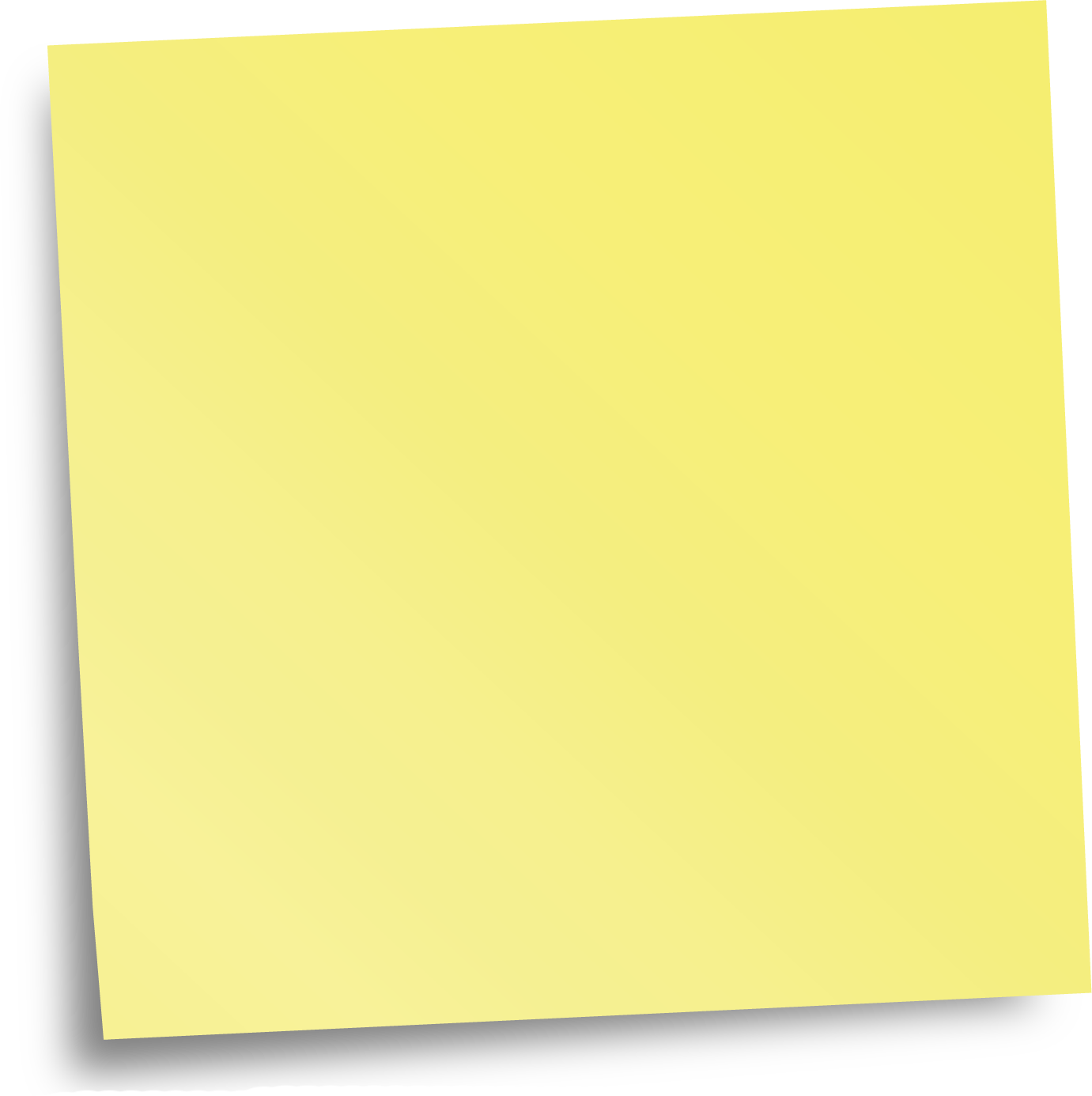 10 past
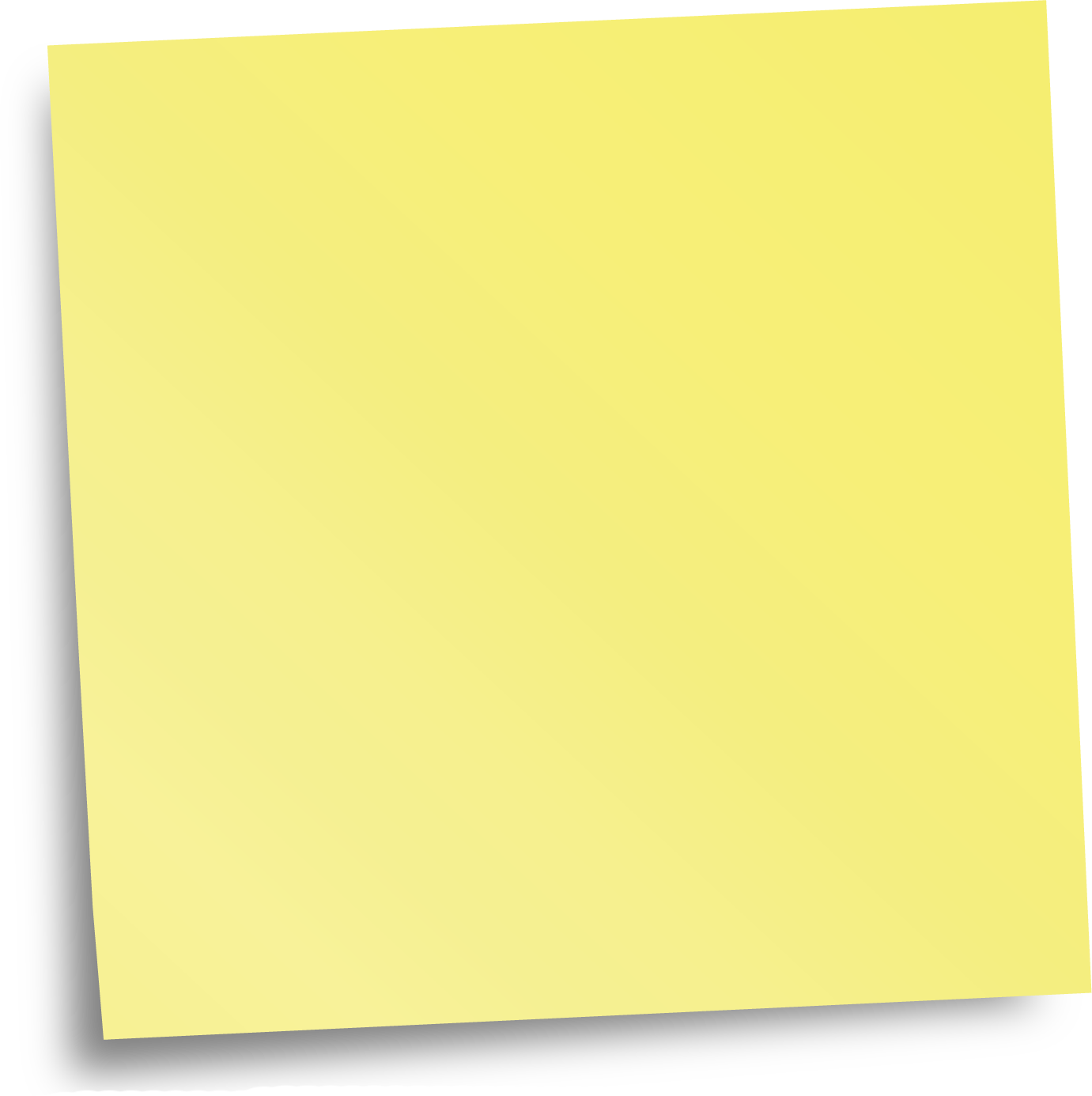 10 to
past
to
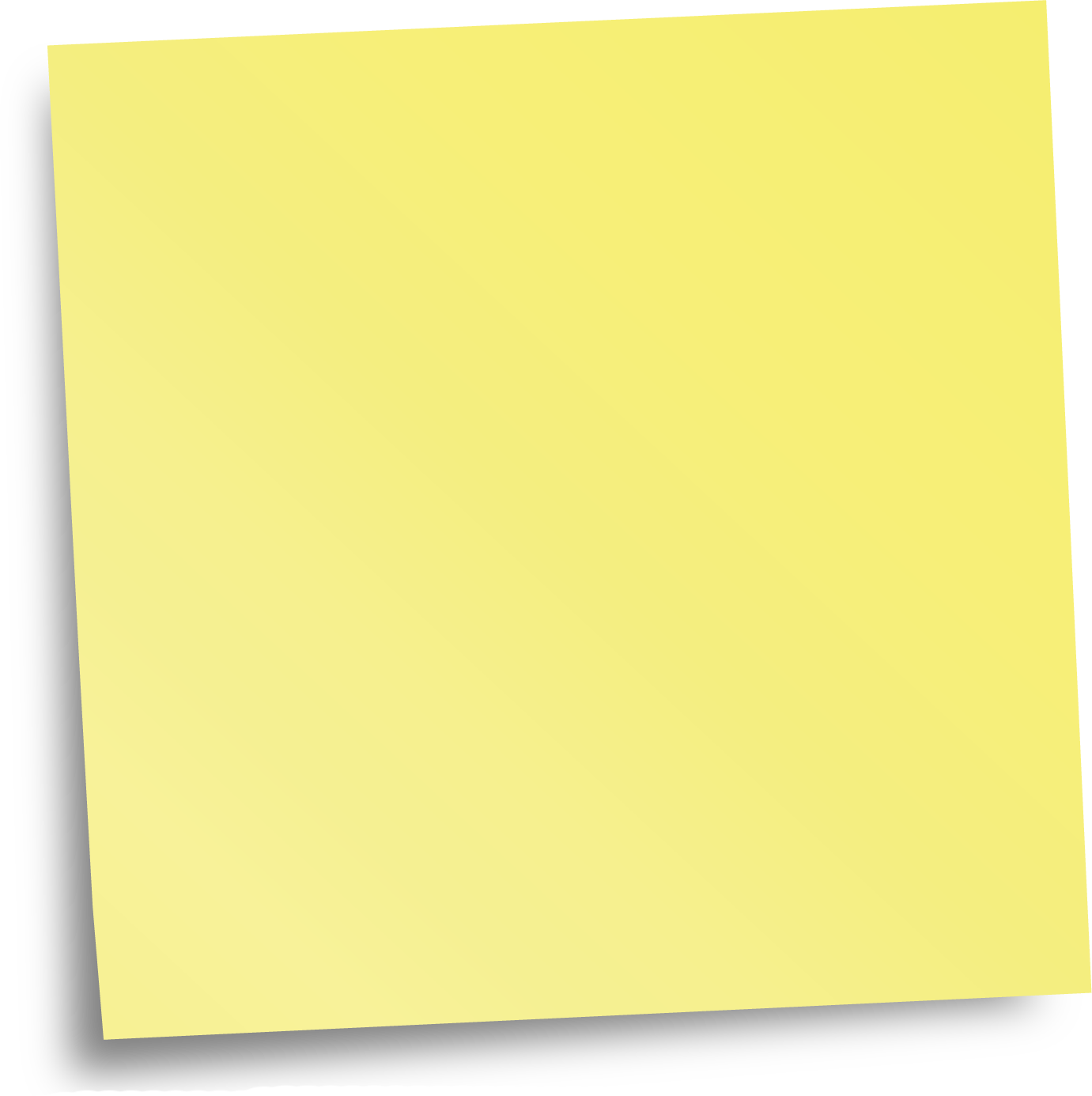 Quarter
past
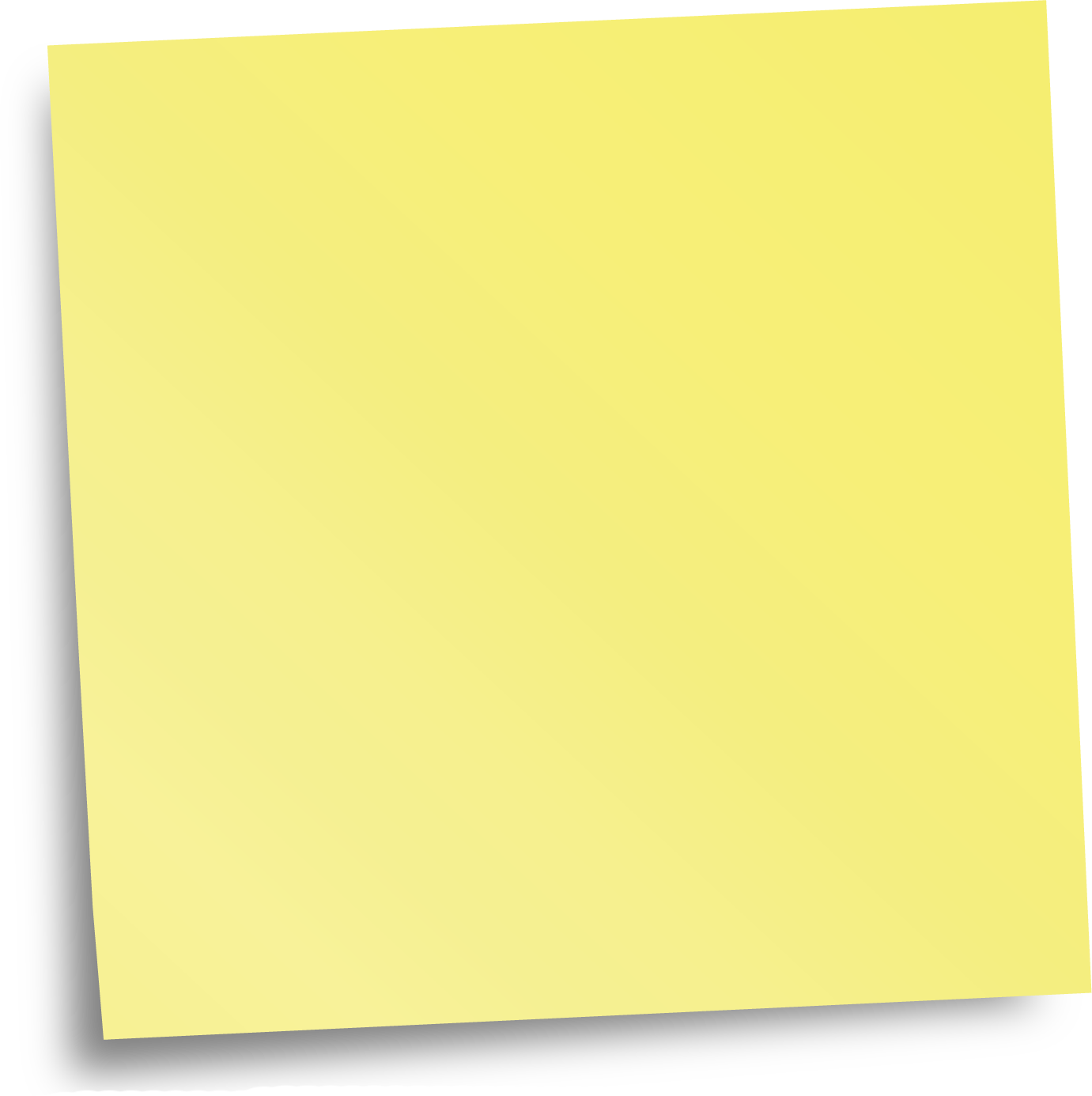 Quarter
to
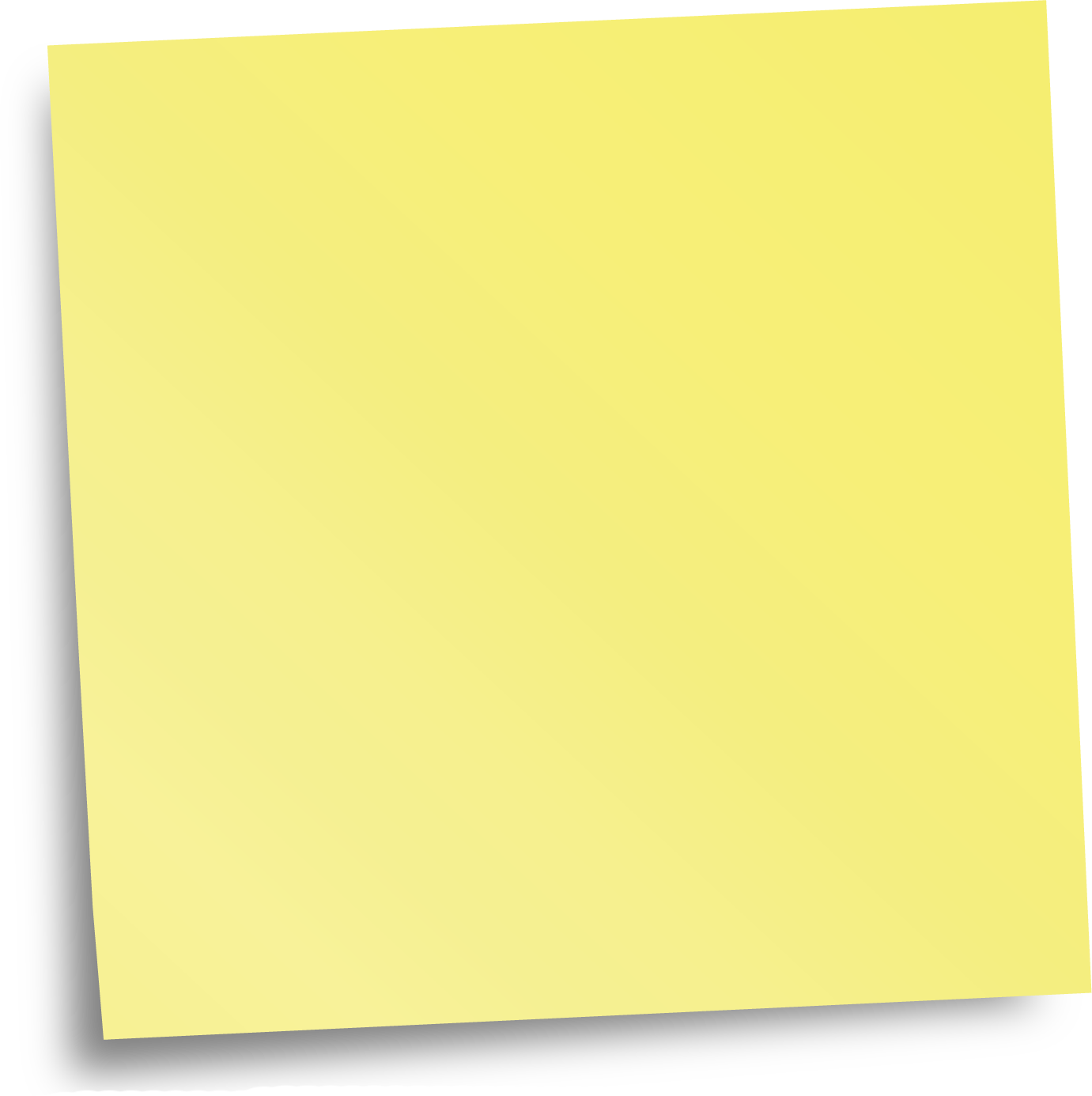 20 past
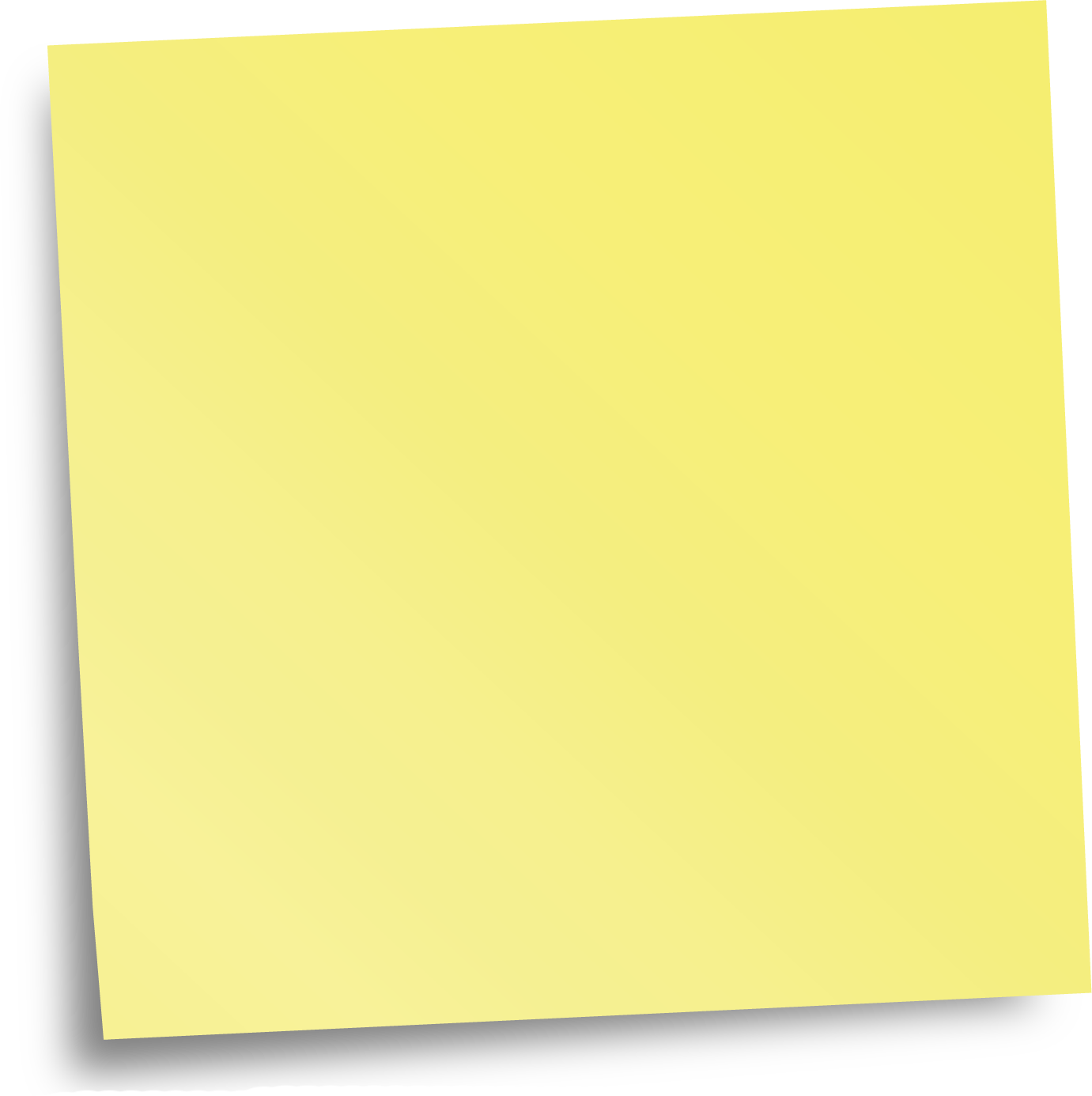 20 to
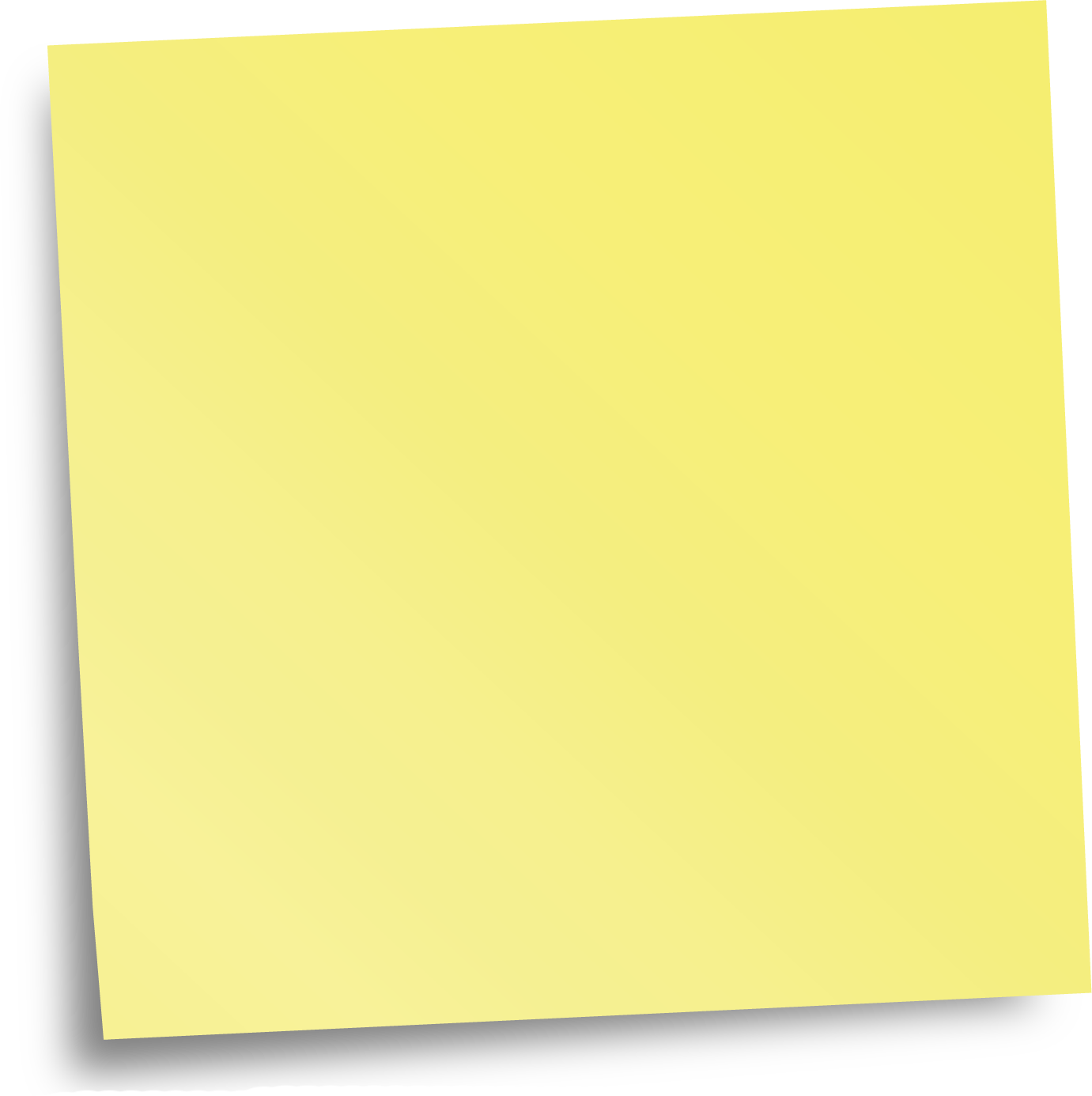 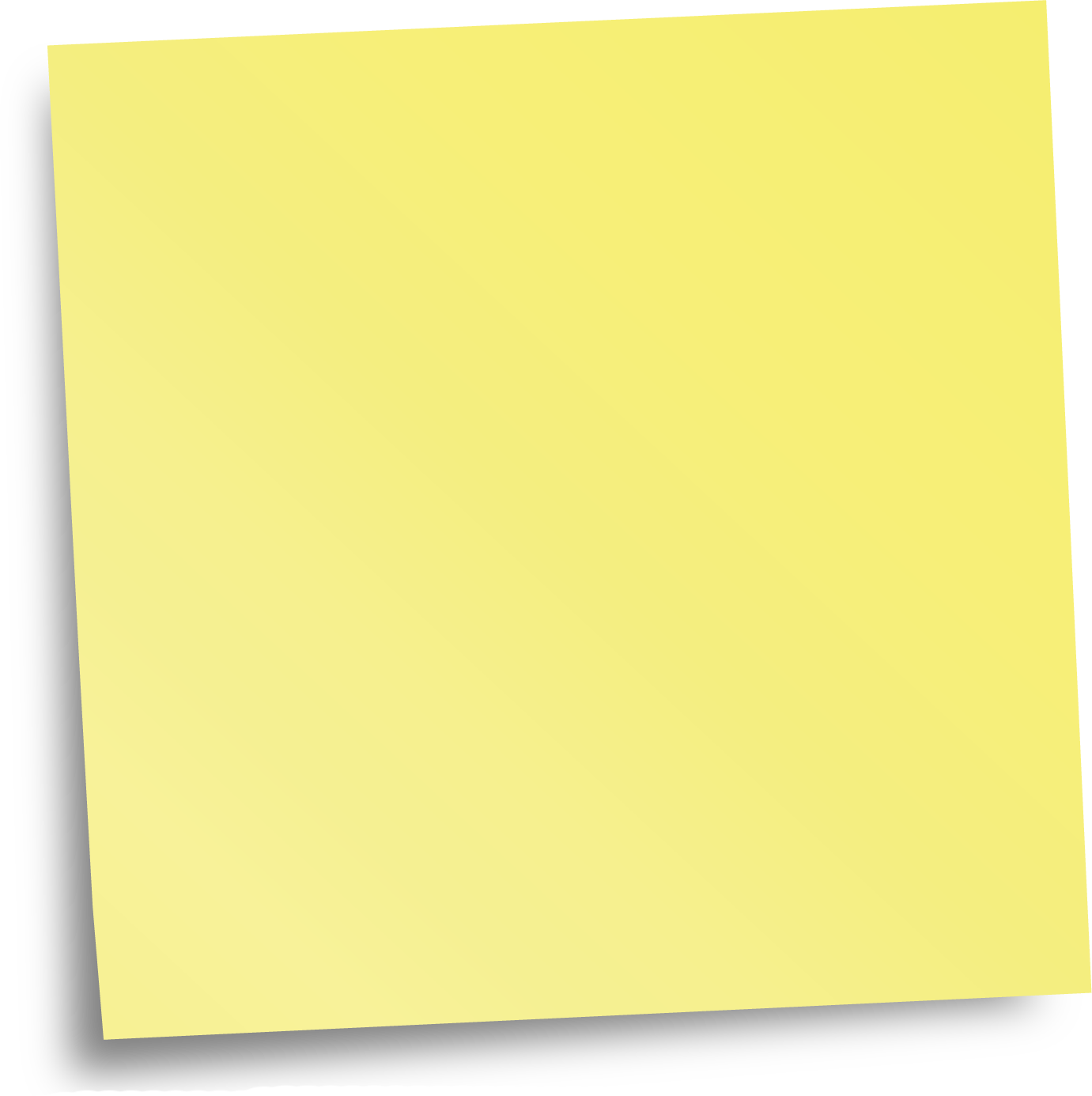 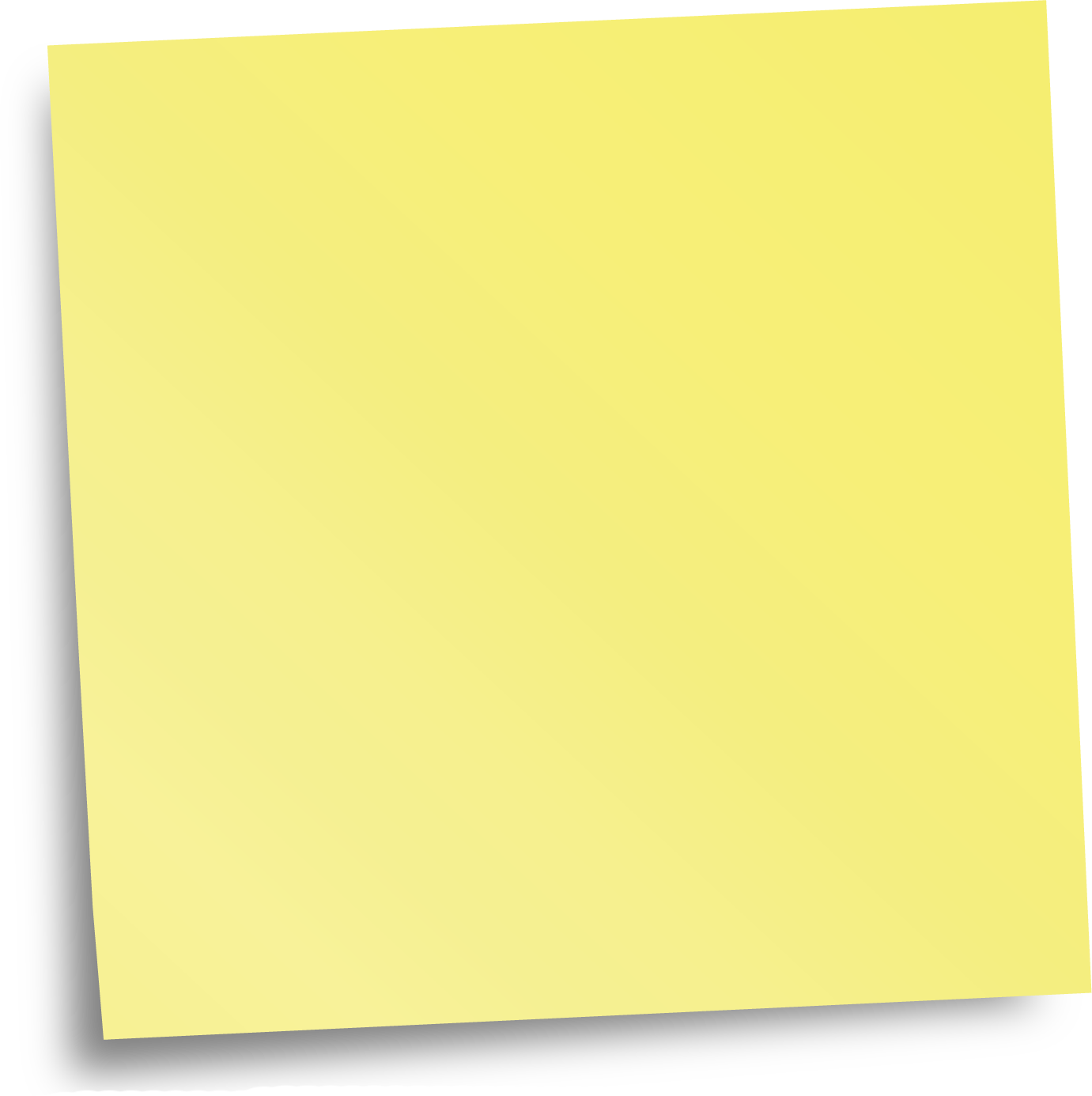 25 past
Half
past
25 to
Draw hands on the clock to show 20 to 8
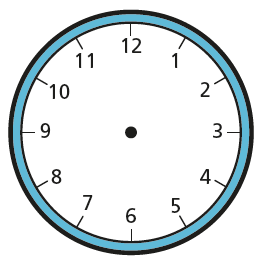 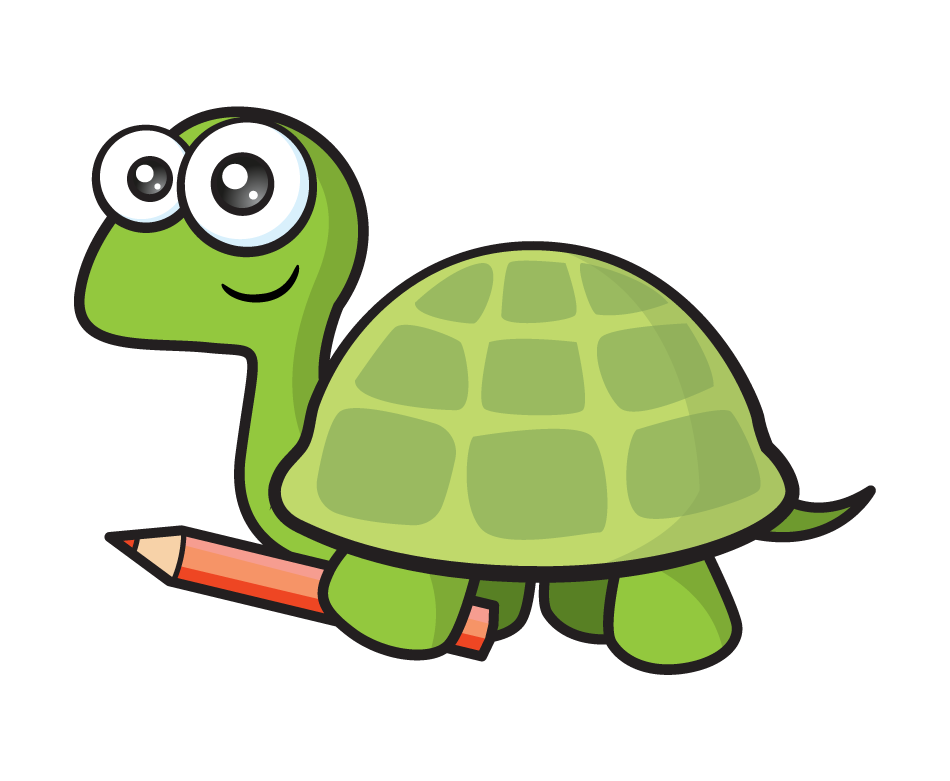 Can you find the 2 mistakes Tiny has made?

Can you correct them?
Tiny has drawn 20 past
The hour hand has 
already reached 8
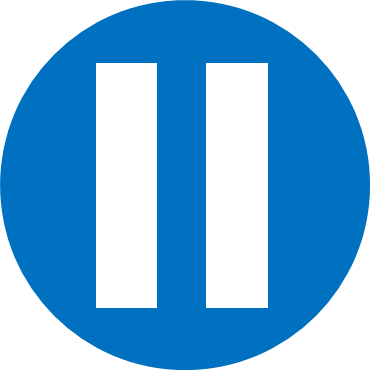 Have a think